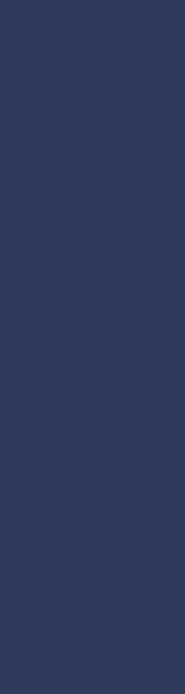 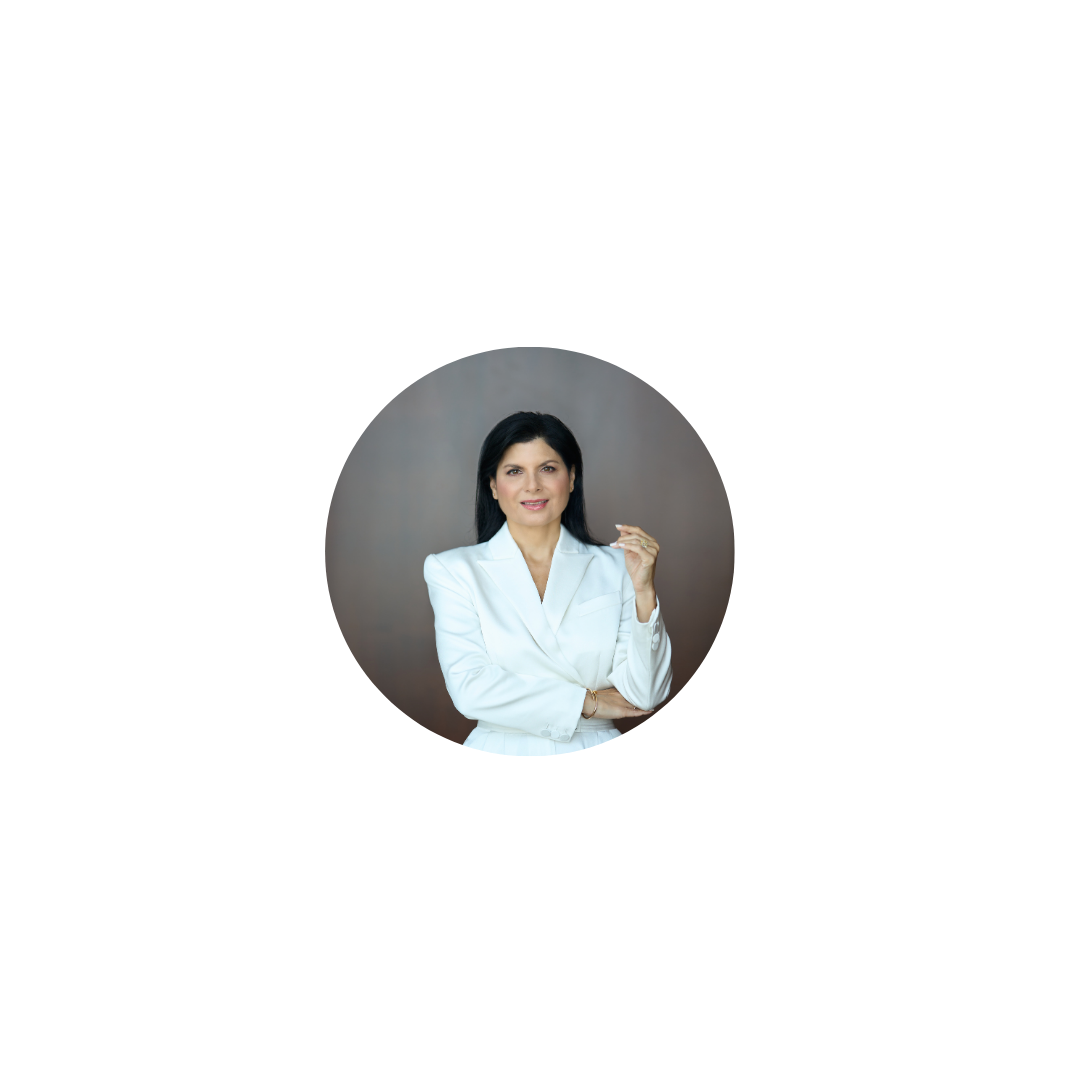 ALYSSA LINCE BOYD
PANAMA
HR Core Lab Summit  Barcelona - 2024
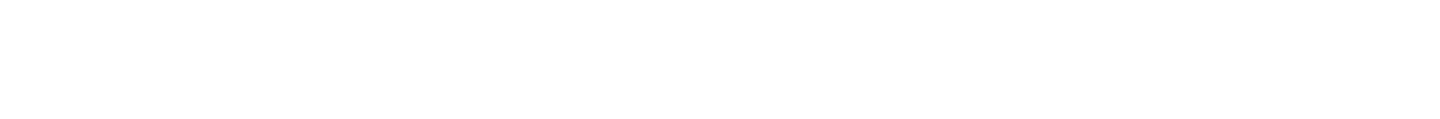 IESF| 2024
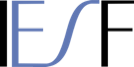 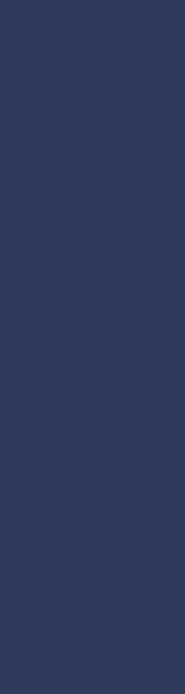 Developing a compelling Gen-Z proposition- Maya Tsankova, Group Employer Branding & Digital Comms. Lead, Coca-Cola HBC
Refers to persuasive and appealing message, strategy, or offering targeted specifically towards Generation Z (Gen-Z). Maya suggested the importance of creating initiatives, products, or campaigns that resonate with the unique characteristics, values, and preferences of Generation Z. This could involve understanding their digital habits, social consciousness, diversity, and desire for authenticity. By developing a compelling Gen-Z proposition, organizations can effectively engage with and appeal to this demographic group.
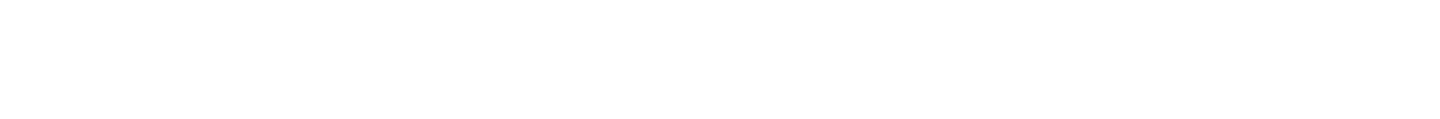 IESF| 2024
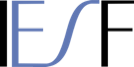 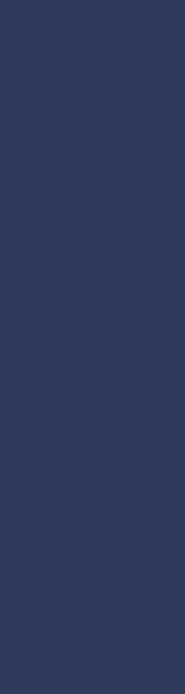 Crafting a message, strategy, or offering specifically targeted towards Generation Z (Gen-Z)
Understanding the unique characteristics, values, and preferences of Gen-Z
Creating initiatives, products, or campaigns that resonate with Gen-Z's digital habits, social consciousness, diversity, and desire for authenticity.
Ensuring that the proposition is persuasive and appealing to effectively engage and appeal to Gen-Z.
Recognizing the importance of aligning with Gen-Z's interests and addressing their concerns in order to build a meaningful connection.
utilizing data-driven insights and market research to understand Gen-Z demographics, behaviors, and trends.
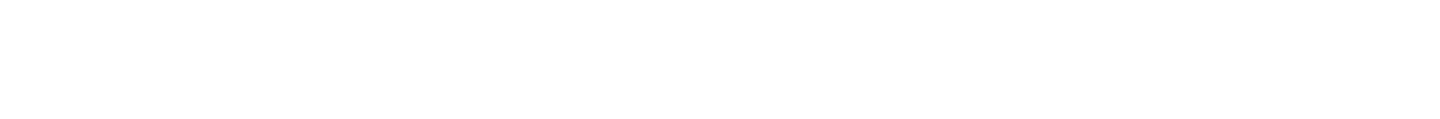 IESF| 2024
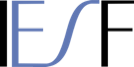 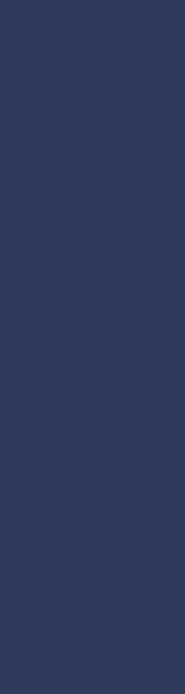 Incorporating interactive and user-generated content to encourage active participation and engagement from Gen-Z
Emphasizing authenticity and transparency in communication to build trust and credibility with Gen-Z
Leveraging social media platforms and digital channels to reach Gen-Z where they are most active.
Collaborating with influencers or ambassadors who resonate with Gen-Z values and interests to amplify the proposition.
Continuously iterating and adapting the proposition based on feedback and evolving Gen-Z preferences and needs.
Your customer is your talent.
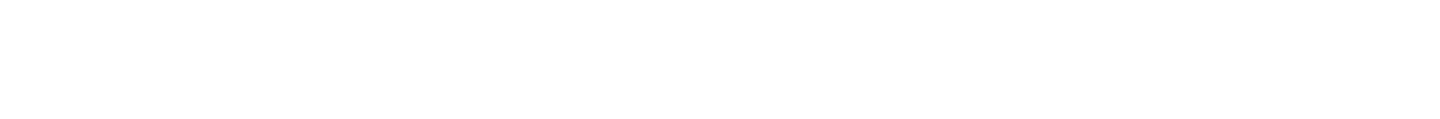 IESF| 2024
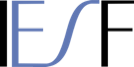 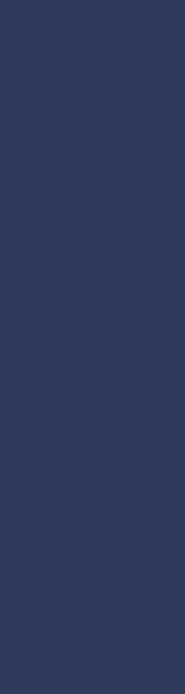 II. Demystifying AI for Talent Acquisition. Demystifying AI for talent acquisition - Hype vs Reality - Matt Poole, Global Head of Service Evolution, AMS
The need to clarify misconceptions and separate exaggerated claims from actual applications and outcomes of AI in talent acquisition.  AI will not replace people and not everything and be replaced by AI.
80% of Gen-Z is willing to use multi-platform digital journey.
2/3 of Gen-Z is reluctant to work in a company poorly ranked.
The speed of AI adoption is unprecedented, the time to reach 1mm users for Netflix was 3.5 years and for Chat GPT 5 days.  Technology is moving at an impressive pace.  
10,000USD can be saved per hire by the use of generative AI.
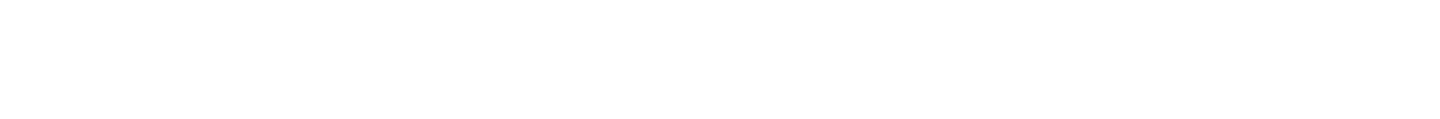 IESF| 2024
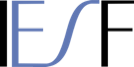 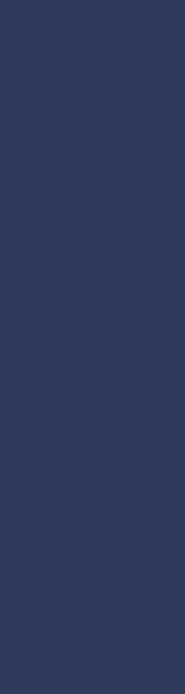 Clarifying Misconceptions: To dispel exaggerated claims and misconceptions surrounding the capabilities of AI in talent acquisition.
Educating Stakeholders: To educate HR professionals, recruiters, and organizational leaders about the real-world applications and limitations of AI in talent acquisition.
Promoting Realism: To encourage a realistic understanding of AI's role in talent acquisition processes, focusing on achievable outcomes rather than overhyped promises.
Facilitating Informed Decision-Making: To empower organizations to make informed decisions about the adoption and implementation of AI tools and technologies in their recruitment strategies.  60% of recruiting managers believe that generative AI will help them to make better decisions. Enhance career development and internal mobility.
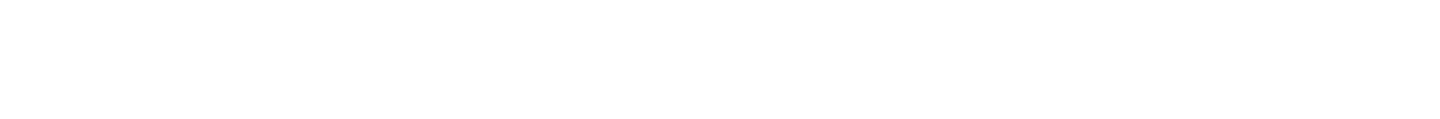 IESF| 2024
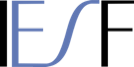 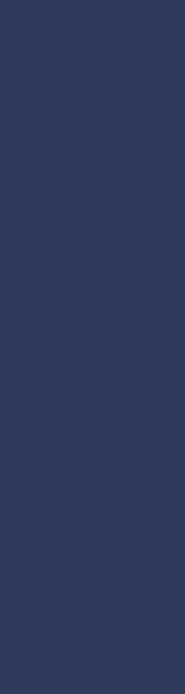 e) Improving Recruitment Practices: To help organizations leverage AI effectively to enhance recruitment efficiency, accuracy, and candidate experience.
f) Ensuring Ethical Use of AI: To promote ethical considerations and responsible AI practices in talent acquisition, including fairness, transparency, and privacy protection.
g) Driving Innovation: To inspire innovation in talent acquisition strategies by showcasing practical examples and success stories of AI implementation in recruitment processes.
h) Predictive Analytics: will enhance decision making and improve candidate matching.  Also, 57% of job seekers believe that AI will improve their onboarding experience.
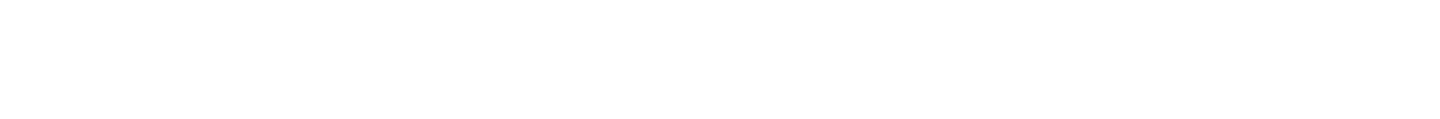 IESF| 2024
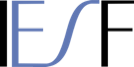 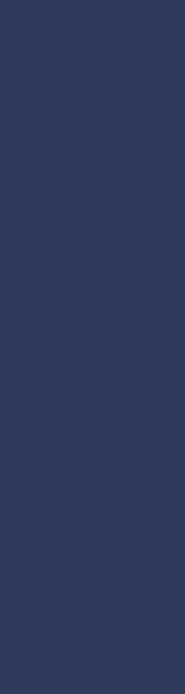 III. Why chase new talent if they are going to be gone in 1 year. Calle Vestman, Country Manager & Senior Advisor, Ennova
There is a shortage of talent, and it is an around the world phenomena. It revolves around the idea that while attracting new talent is important, retaining existing talent is equally crucial for long-term organizational success and sustainability.  The rationale behind focusing on employee retention rather than solely chasing new talent.
• It is important to focus on retaining existing talent rather than solely chasing new recruits.  Prioritizing talent retention is essential for organizational resilience.
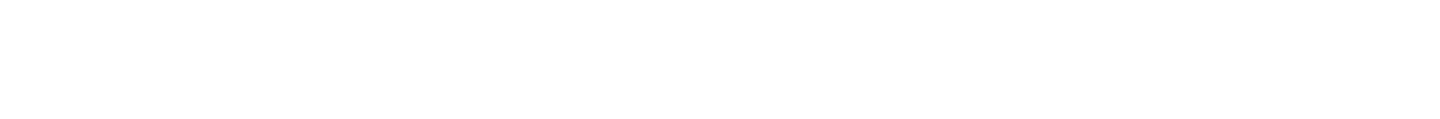 IESF| 2024
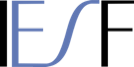 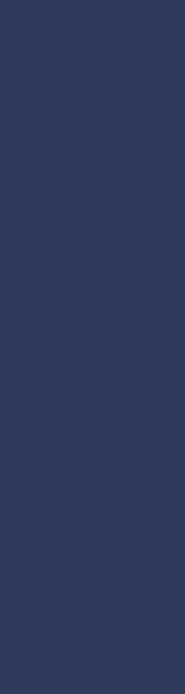 The Nokia Case
The Nokia case illustrates the negative impacts of high employee turnover on organizational success. There is a high cost associated with attrition, loss of expertise, and innovation capability. Nokia was a vivid example of the importance of onboarding and employee retention.
Investing in employee development, fostering a positive work culture, and providing growth opportunities to improve retention rates.
Prioritizing talent retention is crucial for long-term organizational resilience and success. By investing in retention strategies, companies can secure their long-term success.
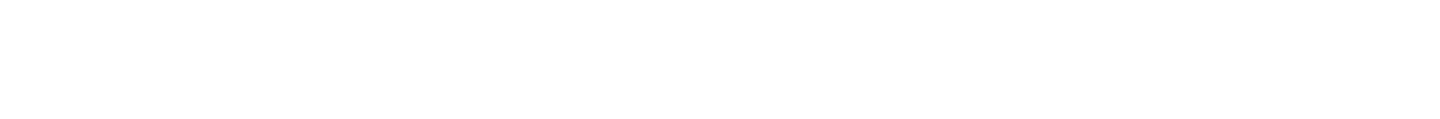 IESF| 2024
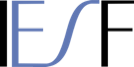 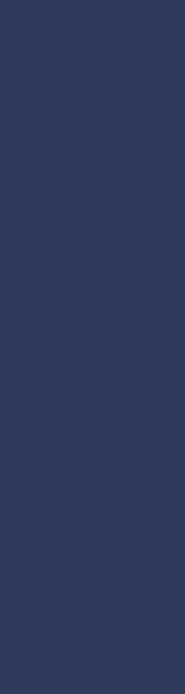 1. Rethinking Priorities
Emphasize retention over relentless pursuit of new talent.
Aligns with long-term organizational stability and success.
2. Learning from the Past: The Nokia Case
Illustrates the detrimental effects of high employee turnover.
Loss of critical expertise and innovation capability.
3. The Cost of Attrition
Financial implications: recruitment expenses, loss of productivity.
Intangible costs: erosion of company culture, decreased morale.
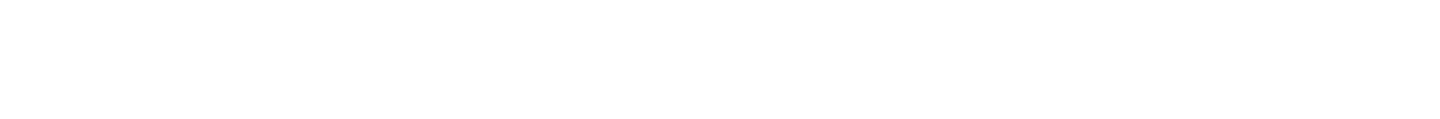 IESF| 2024
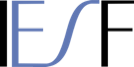 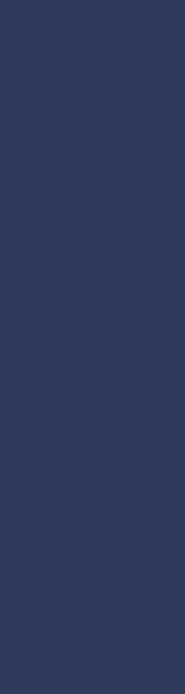 4. Investing in Retention Strategies
Importance of employee development and growth opportunities.
Building a positive work culture conducive to employee retention.
5. A Nordic Case Study
Examining successful retention strategies in Nordic organizations.
Insights into fostering high retention rates and employee satisfaction.
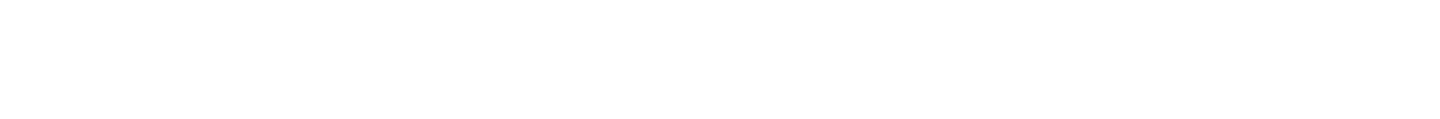 IESF| 2024
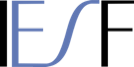 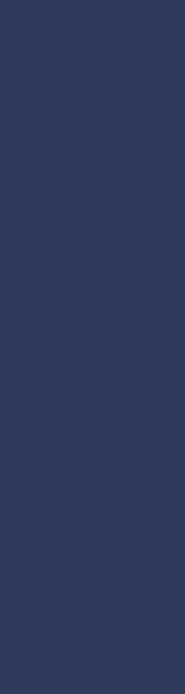 IV.  Leadership Development and Future of Work - Antoinette Irvine, VP-HR Global SC, Unilever
The presentation underscored the importance of proactive leadership development in preparing organizations and leaders for the future of work.
By embracing change, fostering continuous learning, and cultivating future-ready leaders, organizations can thrive in an ever-evolving business landscape.  “Unilever Learning it’s an internal platform that provides a range of resources, courses, and training programs designed to support employee development and enhance their skills and capabilities.
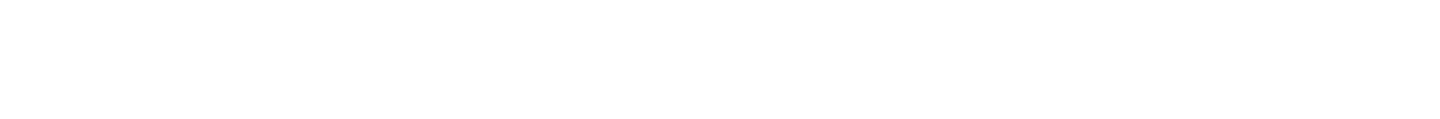 IESF| 2024
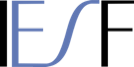 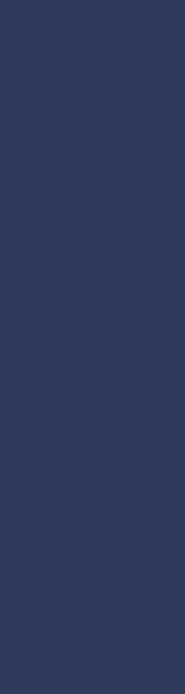 1. Adapting to Change
Recognizing the rapid pace of change in the workplace due to technological advancements, globalization, and shifting demographics.
Highlighting the importance of agile leadership capable of navigating uncertainty and leading through change.
2. Leadership Development Strategies
Discussing innovative approaches to leadership development that emphasize adaptability, resilience, and continuous learning.
Leveraging technology and digital platforms for scalable and personalized leadership development programs.
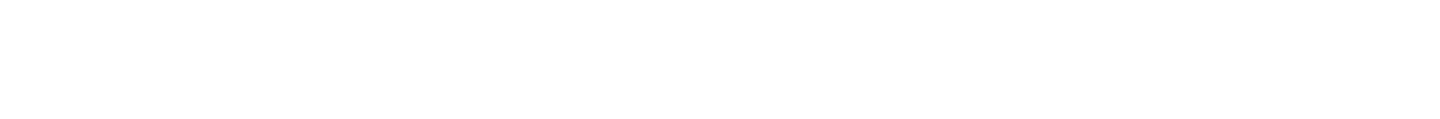 IESF| 2024
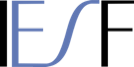 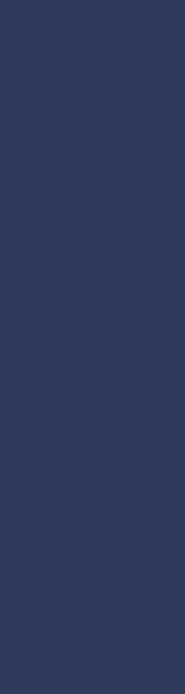 3. Future Work Trends
Exploring emerging trends shaping the future of work, such as remote work, gig economy, and automation.
Anticipating the impact of these trends on leadership roles and organizational structures.
4. Building Future-Ready Leaders
Outlining the key competencies and skills required for future-ready leaders, including digital literacy, emotional intelligence, and collaboration.
Emphasizing the role of inclusive leadership in fostering diversity, equity, and belonging in the workplace.
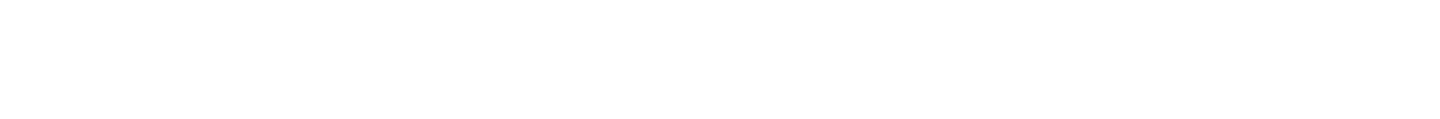 IESF| 2024
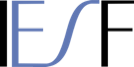 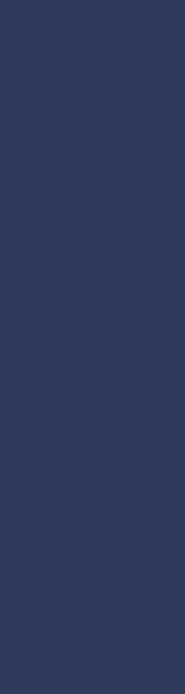 V. Recruitment Trends- Anna Sypniewska , EMEA Talent Acquisition Manager, American Express GBT
According to Anna Sypniewska, EMEA Manager Amex GBT and other participants that expressed their opinions, the trends for Recruitment in 2024 will be focused on:
Remote work distributed in teams
Digital Recruitment and Automation
Data Driven Decision Making
Employee Branding and Candidate Experience
DE/I initiatives
Skill based hiring
Agile and flexible hiring practices
Reskilling/upskilling
Emphasis on Soft Skills and Emotional Intelligence
79% of candidates expect a personalize experience throughout their recruitment journey.
52% declined a job offer because a poor experience with the potential employer during the hiring process.
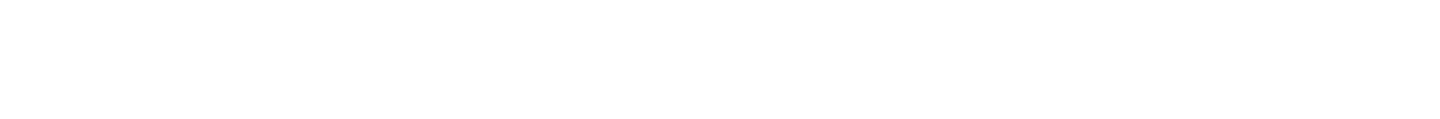 IESF| 2024
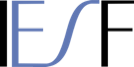 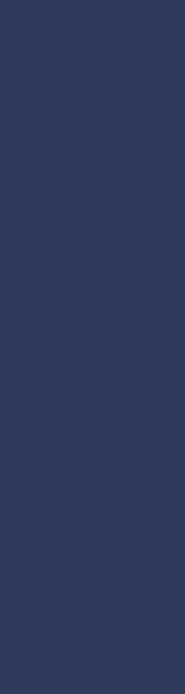 VI. The art of Happy Marriage, The alignment of Business Goals with Human Resources – Gerard Penning, Board member Alliander and former CHRO, ABN AMRO Bank.
Achieving a harmonious marriage between business objectives and Human Resources functions is essential for organizational success.  The psychological approach to both is decisive at the time of results, first of all a secure ground needs to be offered to both players.  According to Gerard Penning from Alliander, here is the most relevant points on how this can be achieved:
Hear both
Feedback
Mutual understanding
Clear goals
Perform outside activities 
Build trust
Put humor
Embrace frustration
Provoke thinking
Listen Listen and Listen
What people skills are unique to the organization?
What are competitors doing
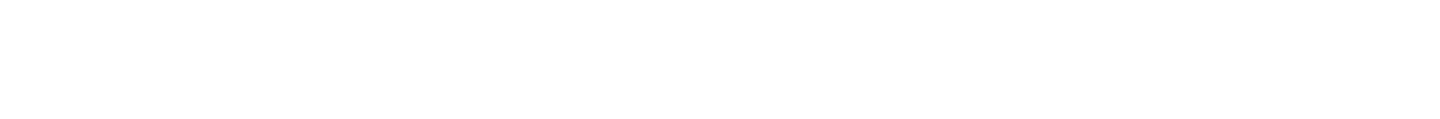 IESF| 2024
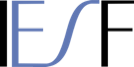 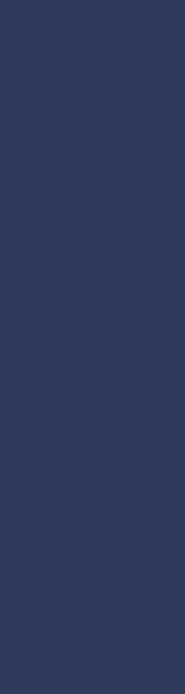 VII. The expectation Gap between Employer and Employee - Antoinette Irvine, VP-HR Global SC, Unilever.
Shape your own adventure.  You own destiny.
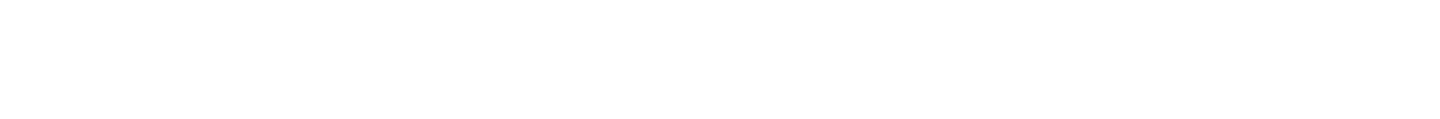 IESF| 2024
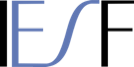 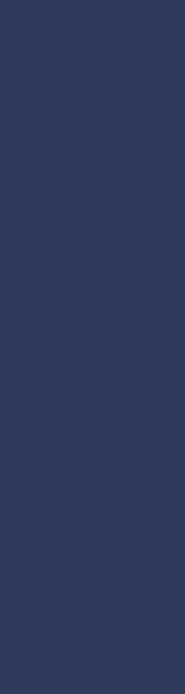 VIII. Integrating Leadership and wellbeing through coaching – Mercedes MacPherson, Chief People Officer, Europe, Asia & Mena, Globant.
By integrating leadership and wellbeing principles, organizations can cultivate a culture of positive health and high-performance leadership.  Leaders who prioritize their own wellbeing are better equipped to inspire and support their teams, driving positive outcomes and sustainable success within their organizations. The integration focus on the fundamental interconnection between personal health, professional effectiveness, and organizational success.  It can be approached as follows:
1. Self awareness and mindfulness:  Incorporate practices that enhances self awareness and mindfulness.  Leaders are encouraged to engage in reflective practice, such as journaling, to deepen their understanding of their values, emotions, and
2.  Stress Management and Resilience Building:  Learn strategies to manage stress, maintain work life balance, and cultivate resilience in the face of challenge. This equips them to navigate high pressure situations effectively while preserving the wellbeing.
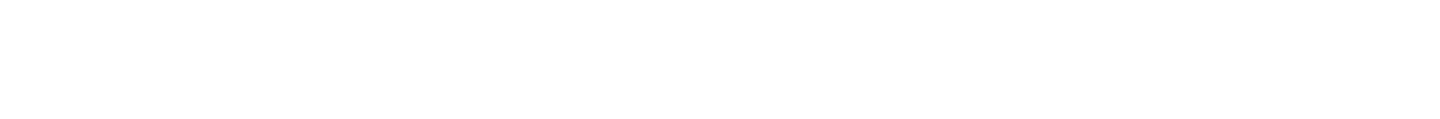 IESF| 2024
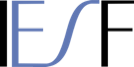 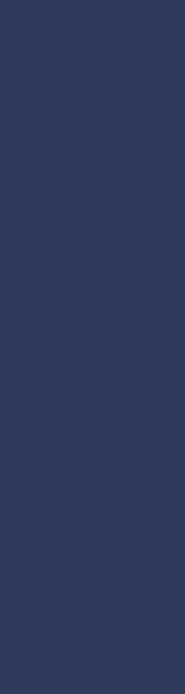 3. Promoting a culture of wellbeing:  Modeling healthy behaviors, prioritizing employee wellness initiatives, and creating supportive work environments. V By valuing and prioritizing employee wellbeing, leader foster engagement, productivity, and retention within their teams.
4.  Emotional Intelligence and Relationship Building:  Enhancing emotional intelligence and relationship-building skills.  Leaders learn to empathize with others, communicate effectively, and building trusting relationships.  This skills are essential for fostering a positive work environment and nurturing meaningful connections with team members.
5.  Work Life Integration and Flexibility:   Organization and promote integration by offering flexible work arrangements and promoting a healthy work life balance. Leaders are encouraged to support team members’ personal priorities and respect boundaries between work and personal life.  This helps prevent burnout and enhances overall job satisfaction and wellbeing.
6.  Continuous Learning and Development: it should be viewed as an ongoing process that includes opportunities for continuous learning and development
7.  Purpose and Meaning:  Leaders are encouraged to align their leadership approach 9th their personal values and sense of purpose.  By connecting their work to a higher purpose and meaning, leaders find greater fulfillment and motivation in their roles.  The sense of purpose also inspires and energizes their team, contributing to overall wellbeing and organizational success.
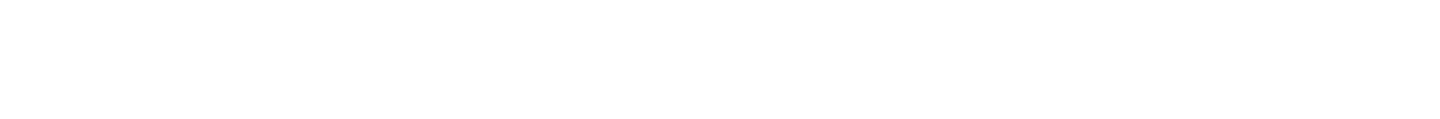 IESF| 2024
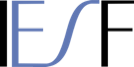 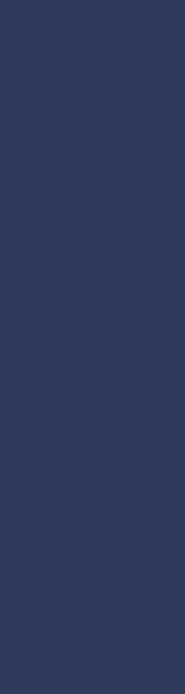 Interesting Data
85% of Instagramer audience is younger that 45.
48.2% of instagramer user are females.
75+ million gen z are using LinkedIn.
10% of member-based LinkedIn is Gen z, making it the fast growing
Find the path of less resistance, and be ready to fail, try again and again (Imene Zidi, Ericsson)
To create a road map, use date and:  clean the analytics and data received, Review data after 6 months, watch for traits, align people business partners with business partners.
Understand culture and the unique of diversity.
Positive Behavior create a productive environment. 
Need to feel psychologically safe.  Deutschmark Bank
Skills based organization need to identify skills be across the board.
What skills you bring and what skills you want to develop
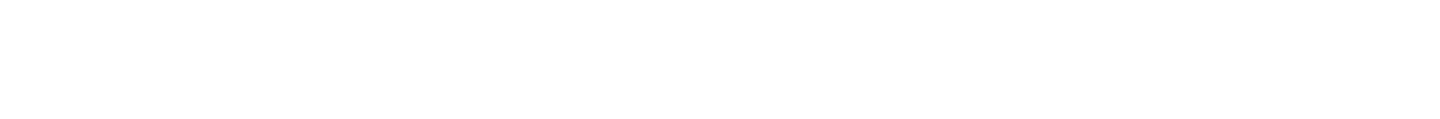 IESF| 2024
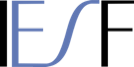 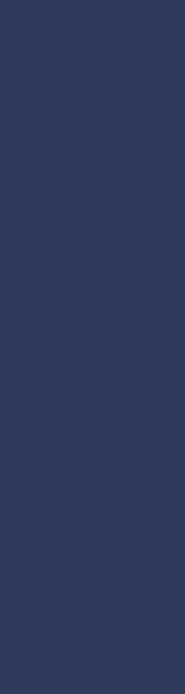 Interesting Data
85% of Instagramer audience is younger that 45.
48.2% of instagramer user are females.
75+ million gen z are using LinkedIn.
10% of member-based LinkedIn is Gen z, making it the fast growing
Find the path of less resistance, and be ready to fail, try again and again (Imene Zidi, Ericsson)
To create a road map, use date and:  clean the analytics and data received, Review data after 6 months, watch for traits, align people business partners with business partners.
Understand culture and the unique of diversity.
Positive Behavior create a productive environment. 
Need to feel psychologically safe.  Deutschmark Bank
Skills based organization need to identify skills be across the board.
What skills you bring and what skills you want to develop
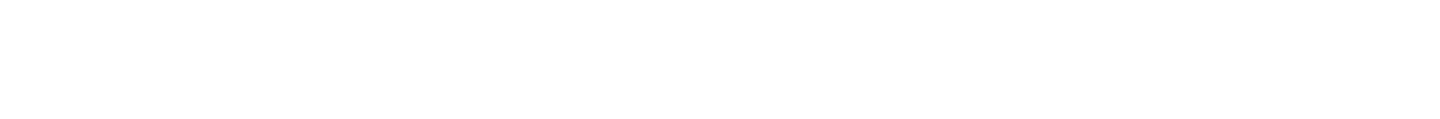 IESF| 2024
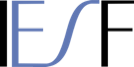 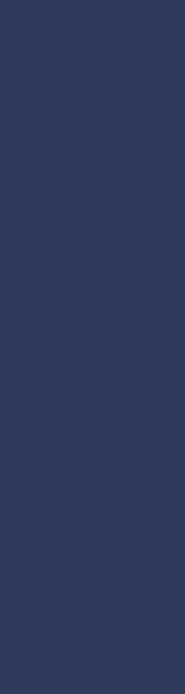 Integrating Leadership and wellbeing through coaching
75% of the companies on the S&P 500 will be disappeared by 2027-McKinsey & Company
Successful companies will move 10-100x faster than everyone else and focus on organizational agility.
The problem with most employer branding is that it is disconnected from the corporate branding.
Only consistent positive behavior will create a productive environment and achieve desired goals.
The brain is constantly in survival scanning mode.  
Purpose and psychological safety build trust.
When people feel psychological safe, they are ready for greater accountability and with that it supports collaboration to achieve mutually agreed goals, and collaboration leads to better outcomes. Pushes up commitment index (loyalty, advocacy, extra mile).
Company values doesn’t translate to employee own values.
AI will no replace people.
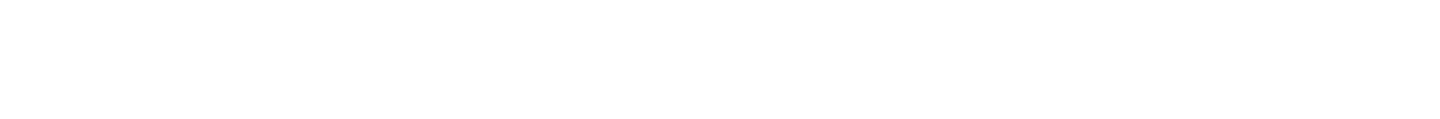 IESF| 2024
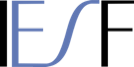 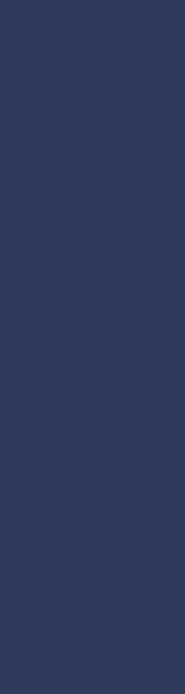 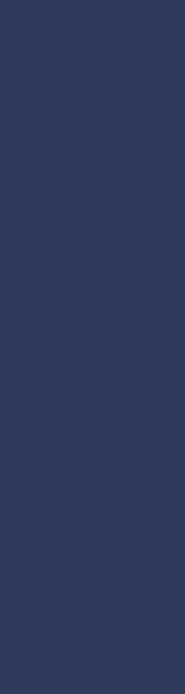 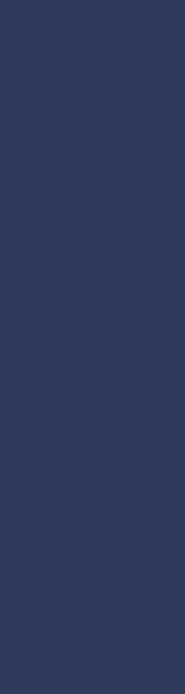 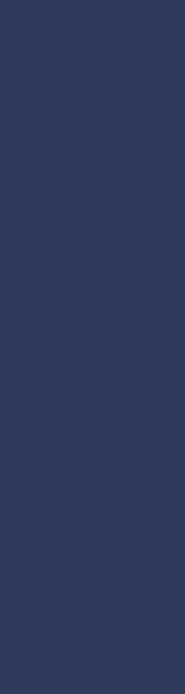 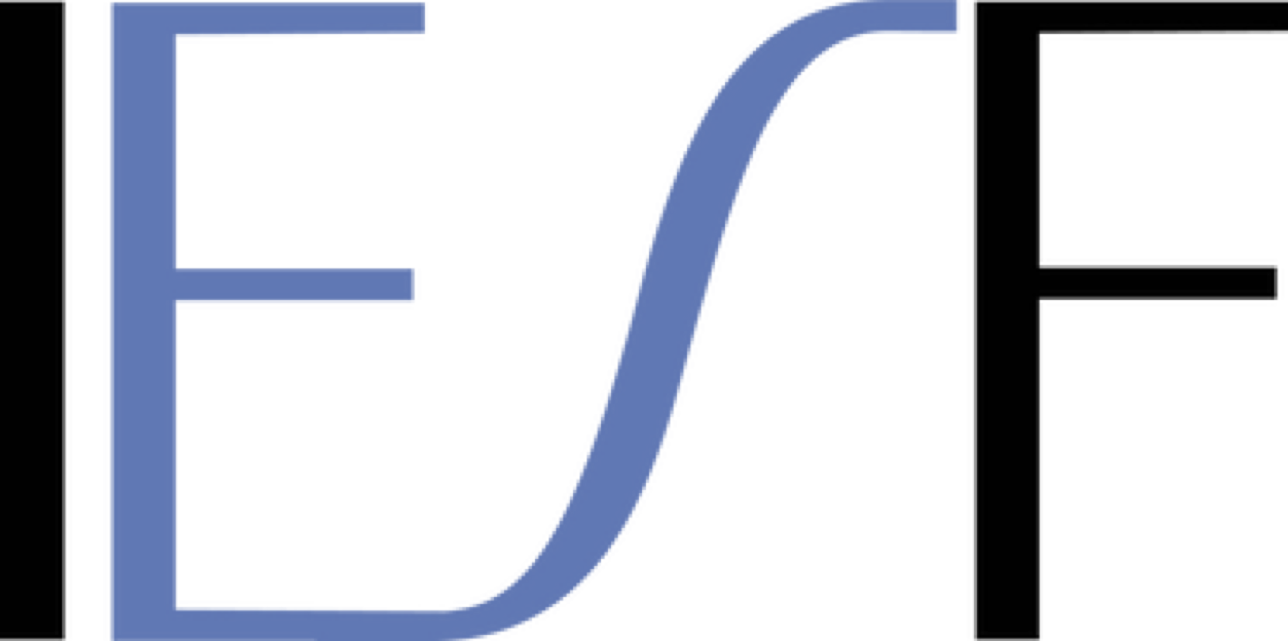 IESF| 2024